Путь к успеху
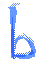 3
2
1
Молодец, ты хорошо справился с диктантом! Так держать!
Продолжай путешествие дальше!
Подумай еще раз! Ты допустил ошибку.
Вернись и попробуй еще раз
Путь к успеху
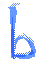 3
2
1
Ты прекрасный знаток
  русского языка! 
Я знала, что тебе это по силам!
Продолжай путешествие дальше!
Как жаль, что ты  ответил
 неправильно!
Вернись и попробуй еще раз
2. Тест
Я тобой горжусь!
Продолжай путешествие дальше!
Нет ничего страшного в том, что ты ошибся. Тебе дается еще один шанс.
Вернись и попробуй еще раз
2. Тест
Тебе все по плечу! 
Работать с тобой – 
просто радость
Продолжай путешествие дальше!
К сожалению, тебе  не удалось ответить правильно. 
Давай прочитаем
это задание еще раз!
Вернись и попробуй еще раз
2. Тест
Ты прекрасный знаток
  русского языка! 
Я знала, что тебе это по силам!
Продолжай путешествие дальше!
Как жаль, что ты  ответил
 неправильно!
Вернись и попробуй еще раз
2. Тест
Я тобой горжусь!
Продолжай путешествие дальше!
Нет ничего страшного в том, что ты ошибся. Тебе дается еще один шанс.
Вернись и попробуй еще раз
Путь к успеху
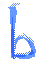 3
2
1
А теперь проверь себя
24
Путь к успеху
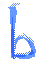 3
2
1
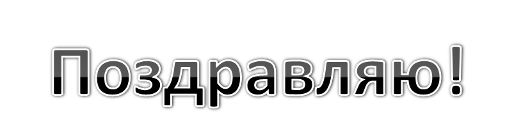 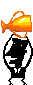 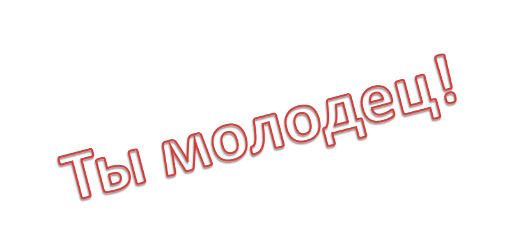 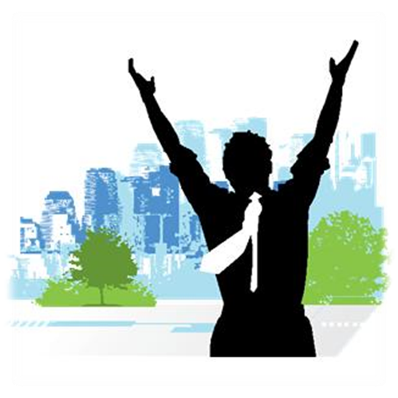 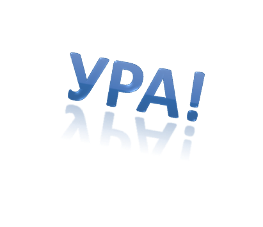